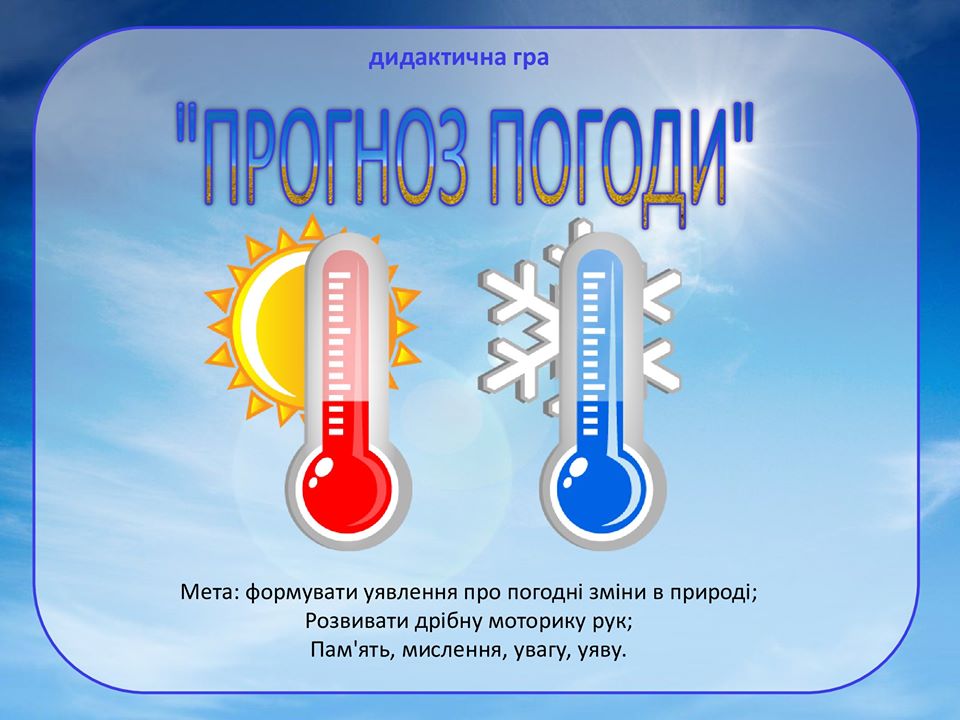 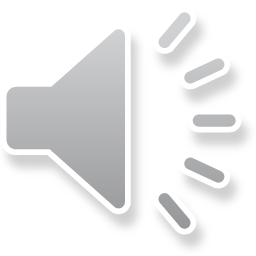 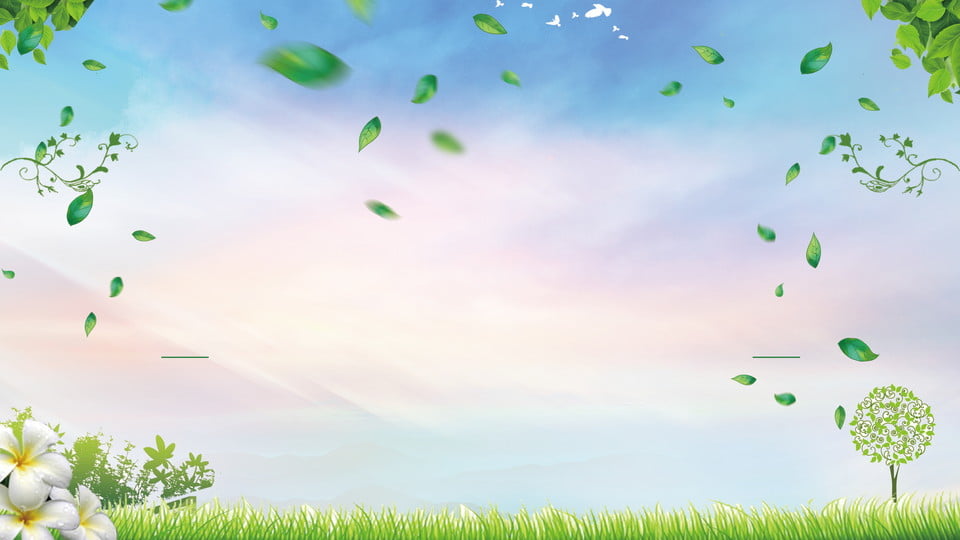 Мета : 
Формувати знання дітей про погодні зміни в природі. 
Вчити називати явище природи, та відповідати на 
запитання  «погода яка?» 
Розвивати мислення, увагу, пізнавальний інтерес.
Хід гри 
Запропонувати дитині назвати, які вона бачить  на 
картинці явища природи, потім яка погода на картинці 
всередині, запропонувати добрати відповідні картинки. 
Натиснувши на правильну відповідь вітерець віднесе  
картинку всередину.
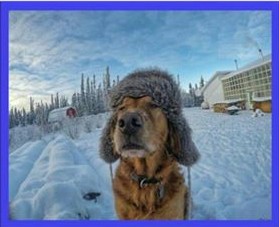 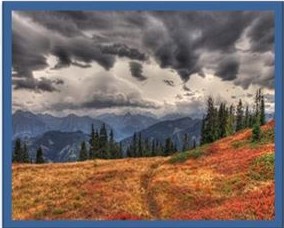 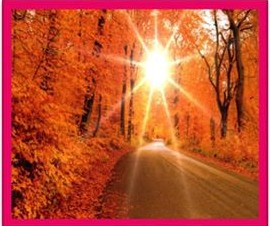 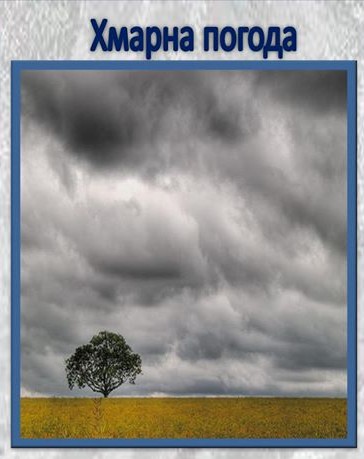 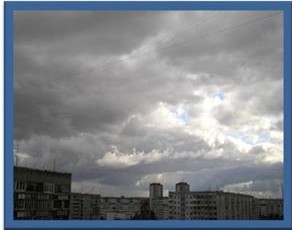 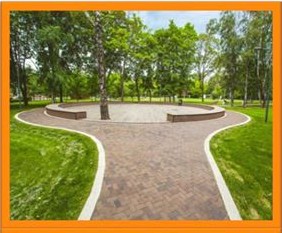 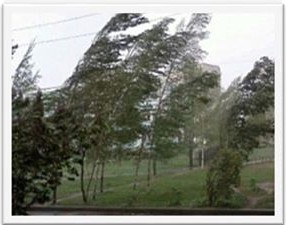 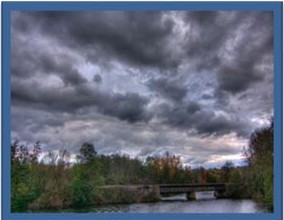 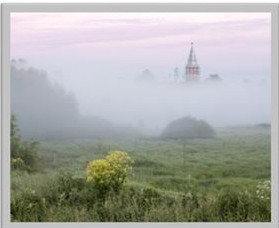 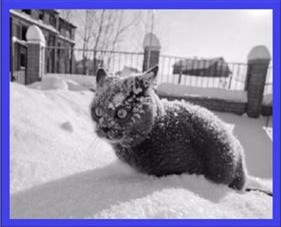 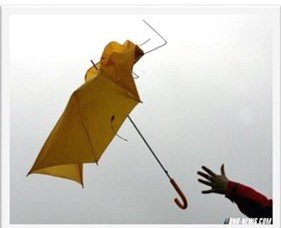 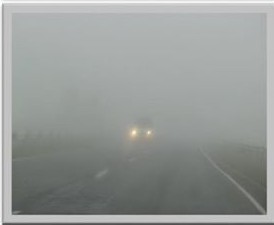 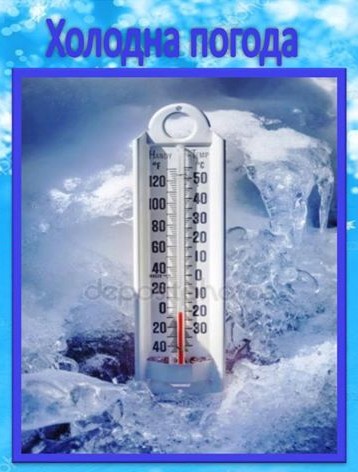 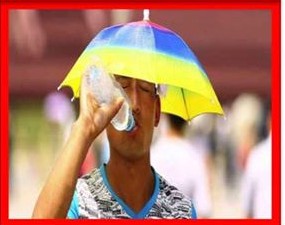 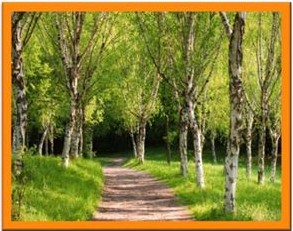 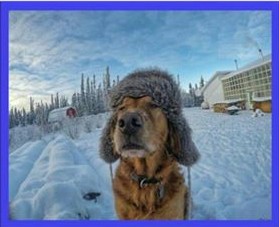 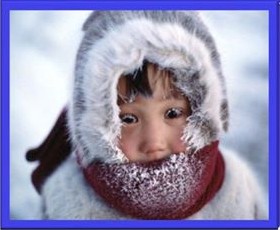 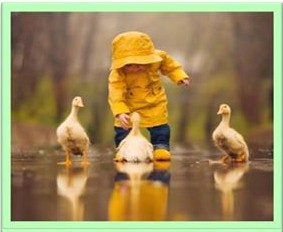 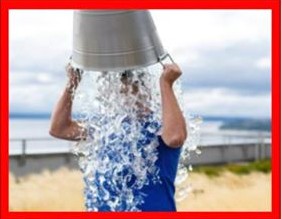 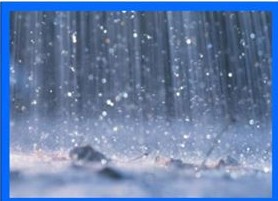 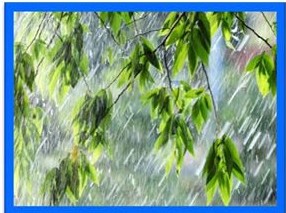 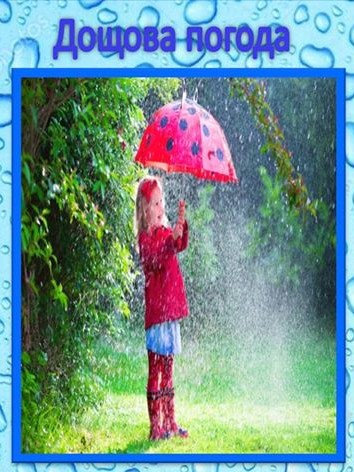 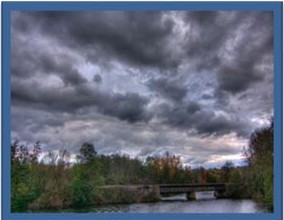 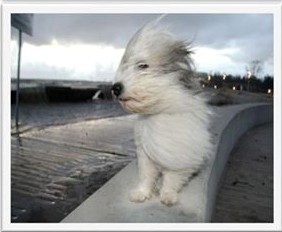 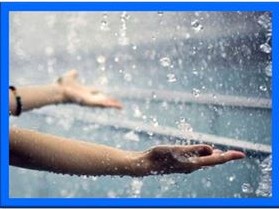 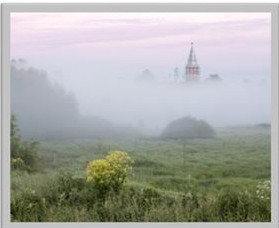 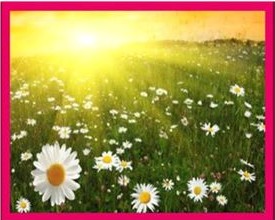 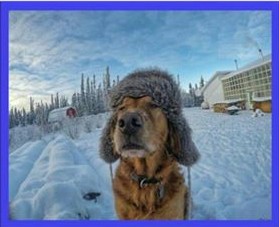 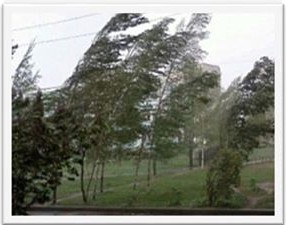 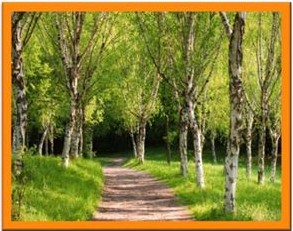 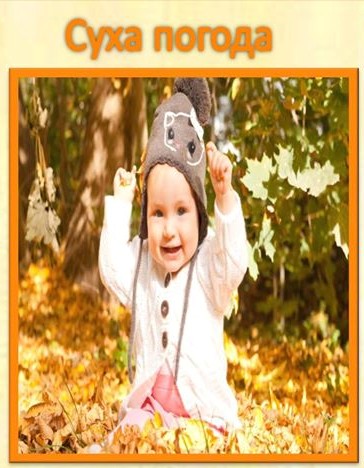 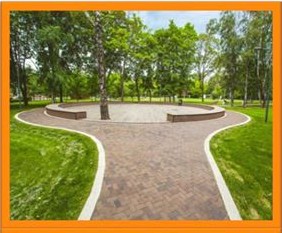 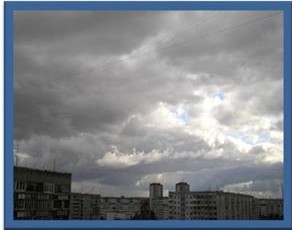 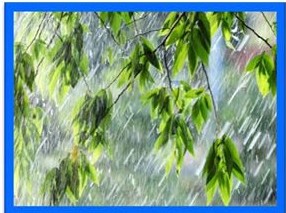 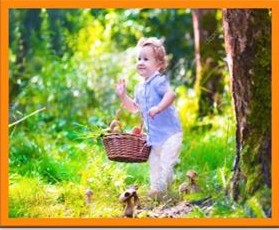 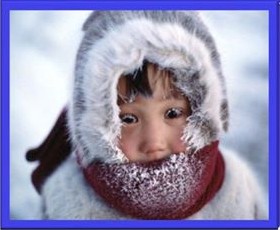 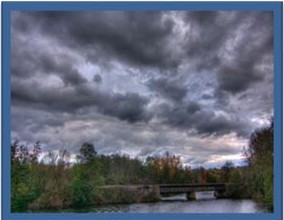 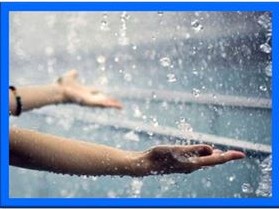 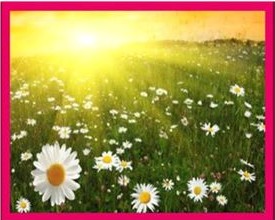 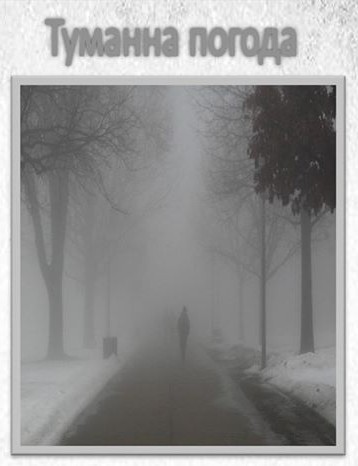 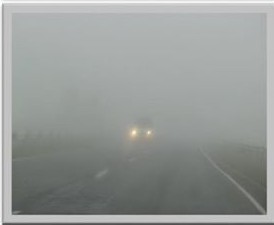 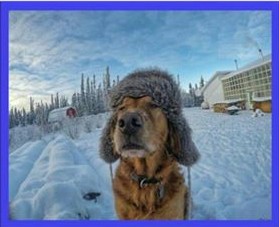 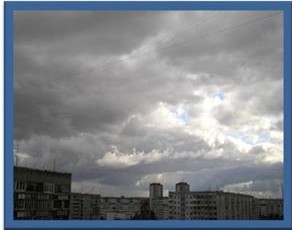 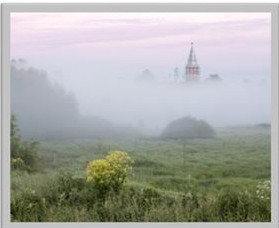 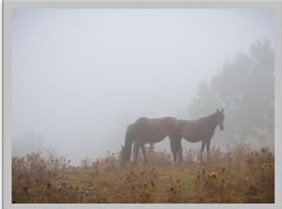 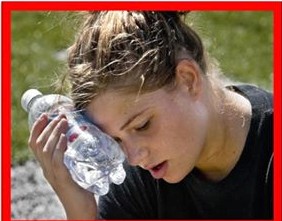 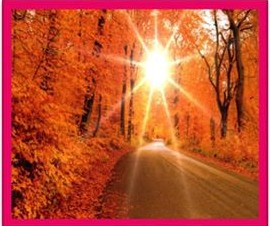 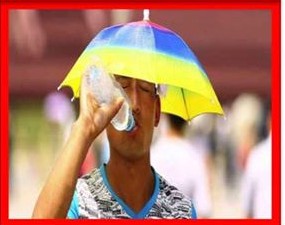 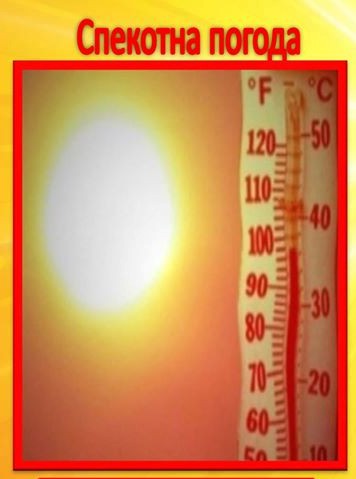 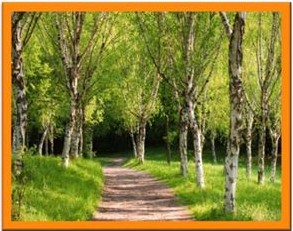 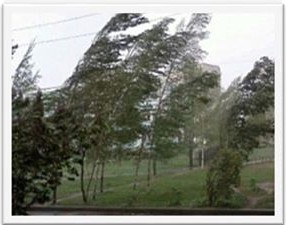 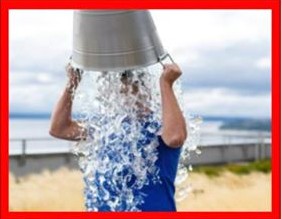 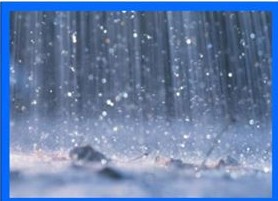 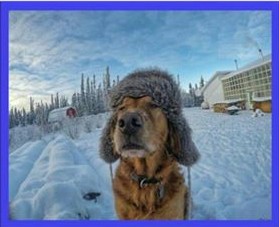 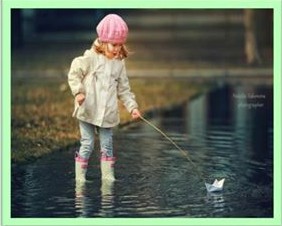 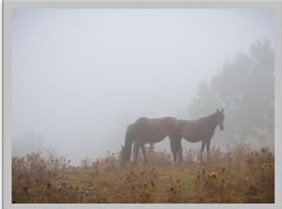 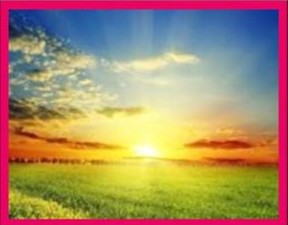 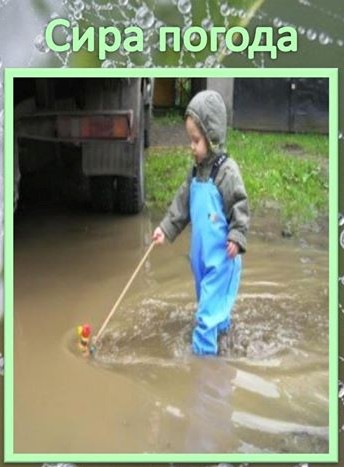 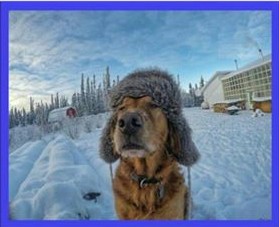 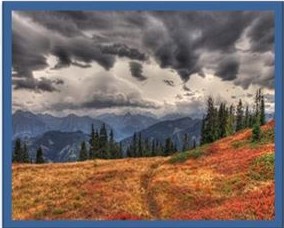 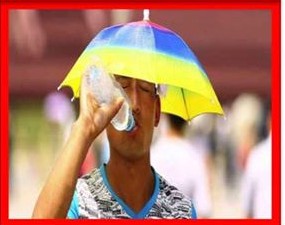 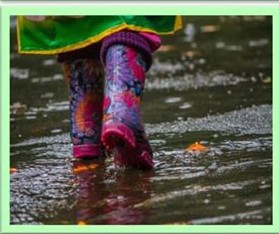 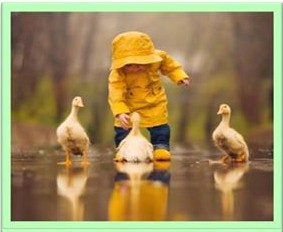 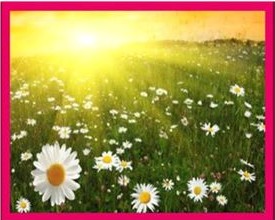 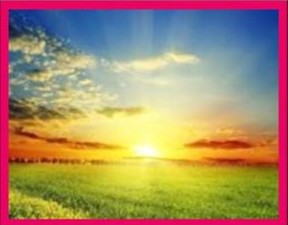 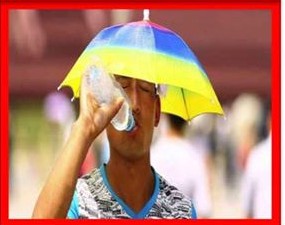 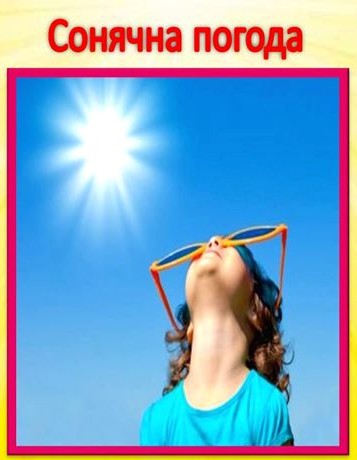 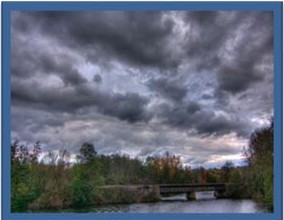 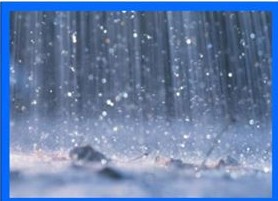 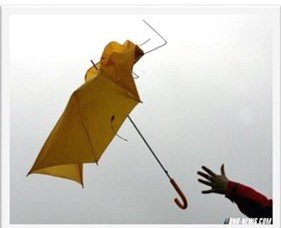 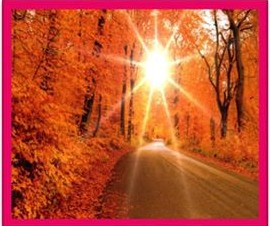 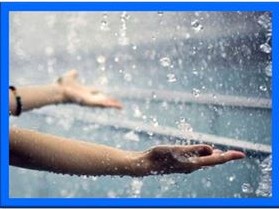 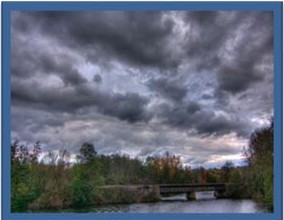 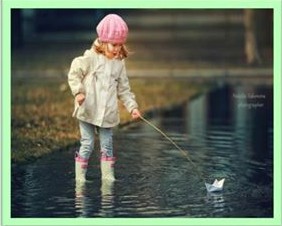 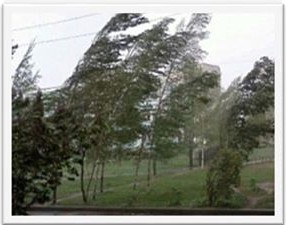 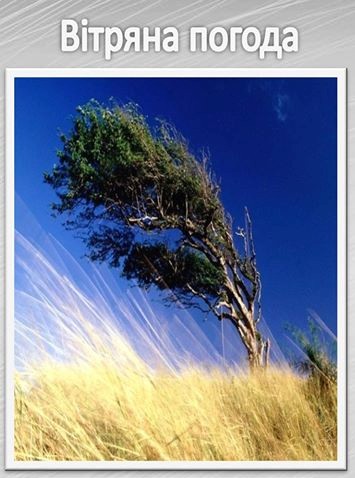 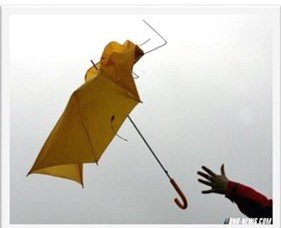 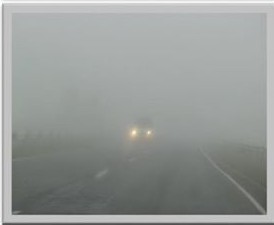 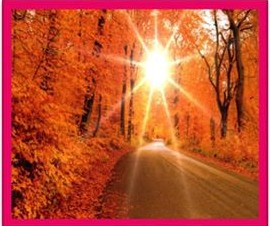 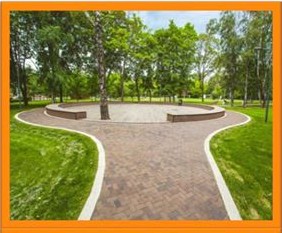 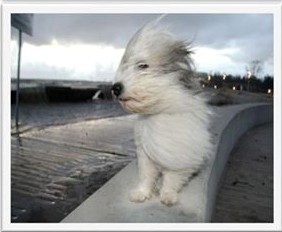 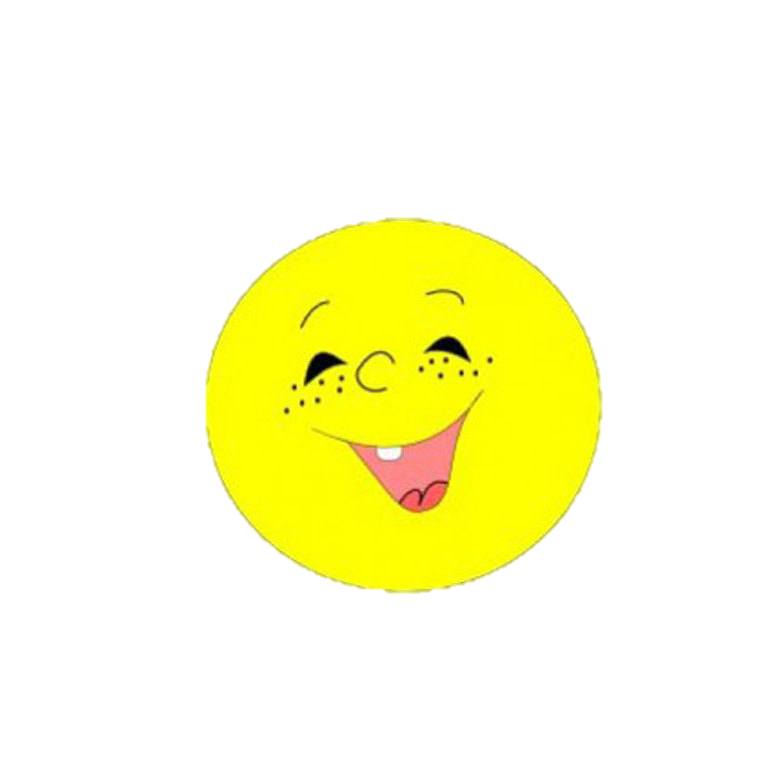 Молодець!